Государственное бюджетное образовательное учреждение высшего профессионального образования
 «Красноярский государственный медицинский университет имени профессора В.Ф. Войно-Ясенецкого» 
Министерства здравоохранения Российской Федерации
ГБОУ ВПО КрасГМУ им. проф. В.Ф. Войно-Ясенецкого
Минздрава России
 
ФАКУЛЬТЕТ КЛИНИЧЕСКОЙ ПСИХОЛОГИИ
Кафедра педагогики и психологии с курсом ПО
 
 
 
 
   Выпускная аттестационная работа	
ПРОЕКТ СЦЕНАРИЯ КУРАТОРСКОГО ЧАСА 
«КУРИТЬ – ЗДОРОВЬЮ ВРЕДИТЬ»
 
  Работу выполнили:
 слушательницы:
Клобертанц Елена Павловна
Позднякова Людмила Юрьевна
Научный руководитель:
к.п.н., доцент
О.А. Корнилова
  
Красноярск - 2015
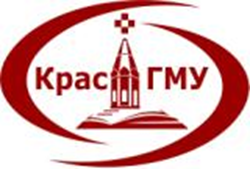 [Speaker Notes: Уважаемые коллеги!
Разрешите вашему вниманию представить аттестационную работу «Проект классного часа «курить здоровью вредить»]
«Табак приносит вред телу, разрушает разум, отупляет целые нации»
О. де Бальзак
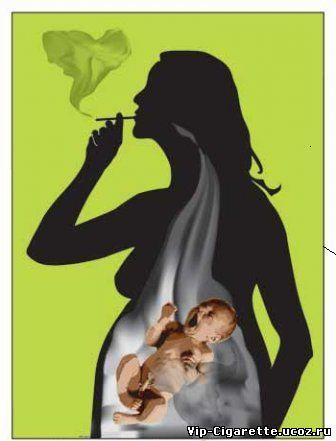 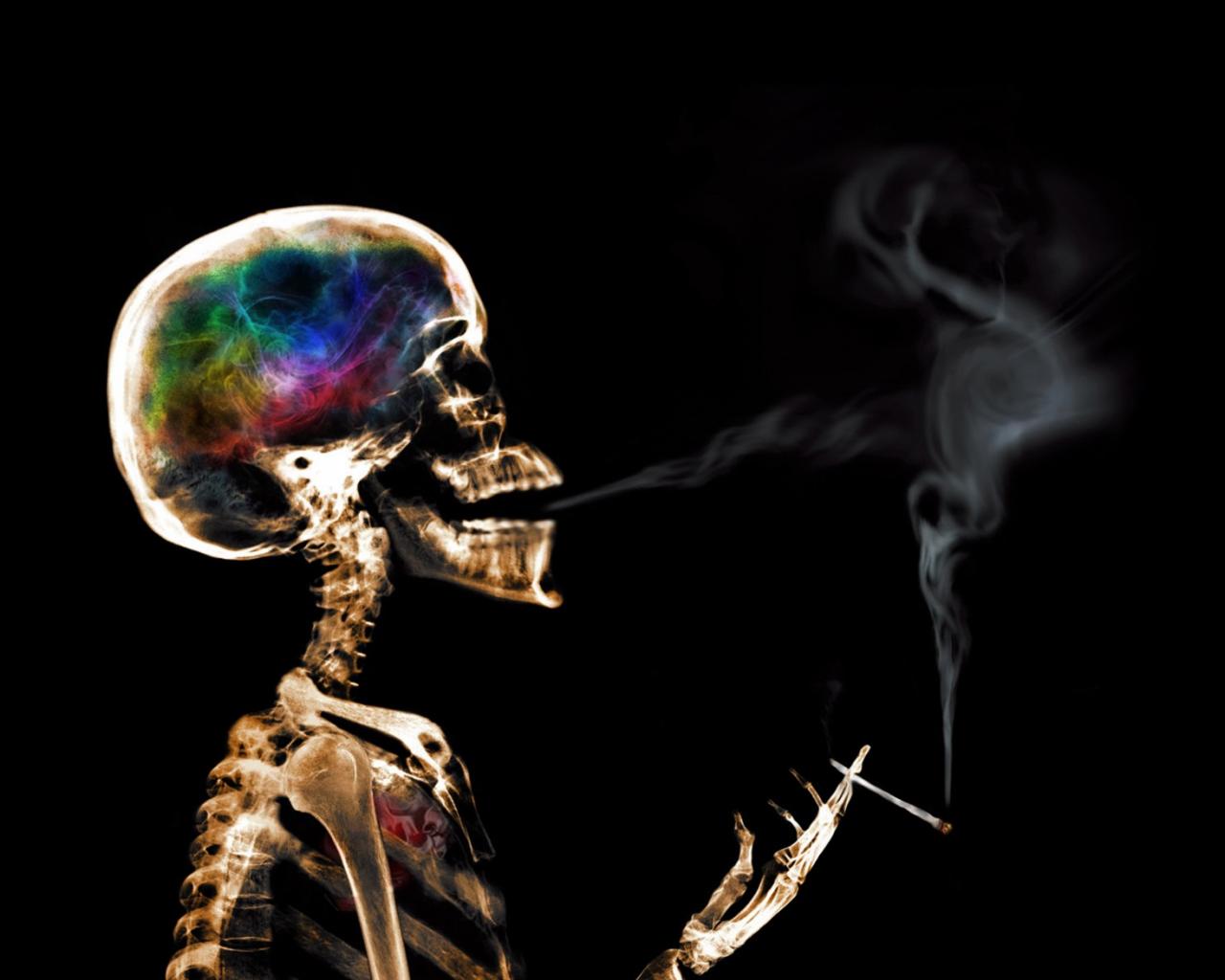 [Speaker Notes: Начать свое выступление нам бы хотелось со слов Оноре де Бальзака - «Табак приносит вред телу, разрушает разум, отупляет целые нации»]
КУРЕНИЕ является одной из вредных и распространенных привычек среди молодежи.
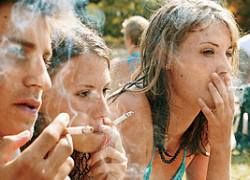 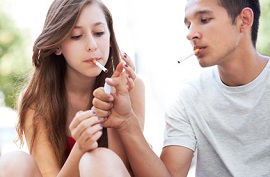 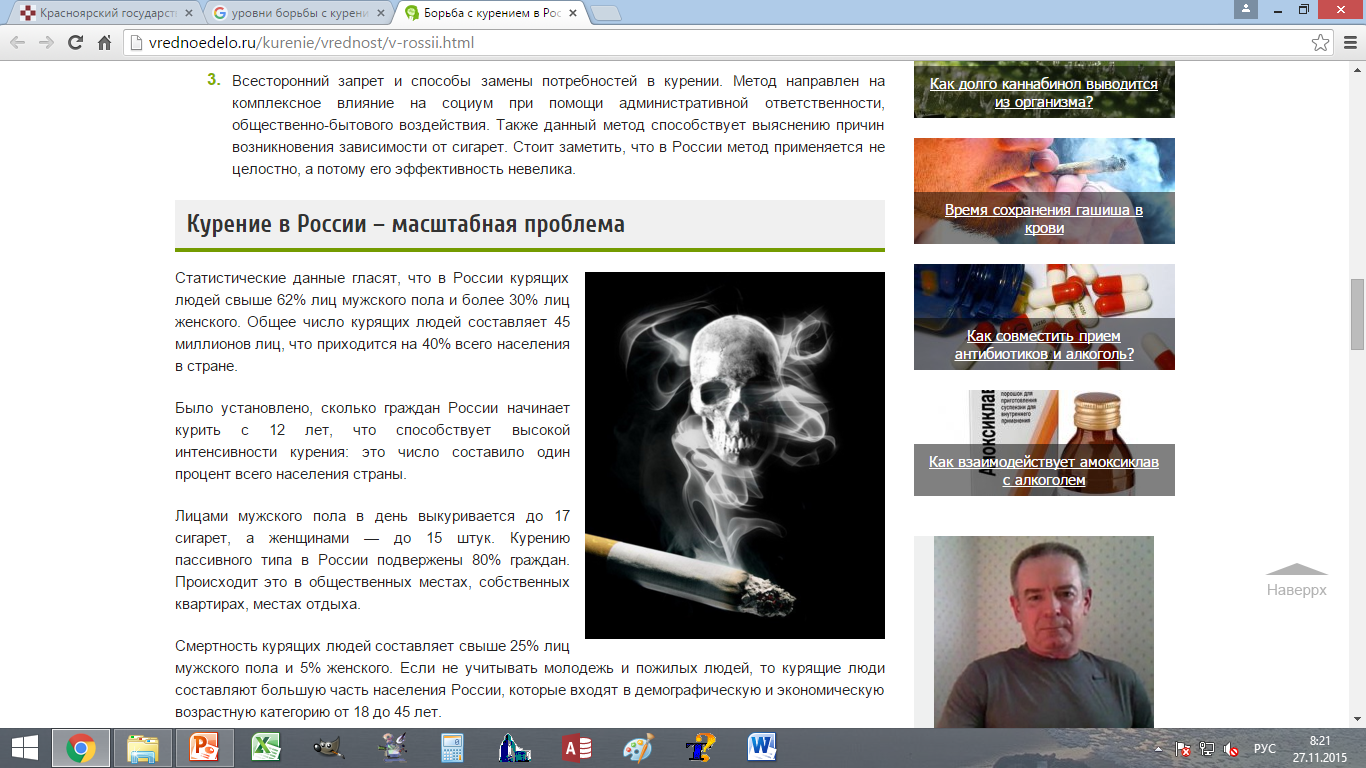 [Speaker Notes: На сегодняшний день курение является одной из вредных и распространенных привычек среди молодежи. Кроме нанесения непоправимого вреда здоровью курящих и их окружению, эта привычка препятствует формированию у юношей и девушек, адекватных возрасту поведенческих установок на здоровый образ жизни, замедляет личностный и нравственный рост.
К сожалению, в сознании молодых людей курение не считается девиацией.]
Статистика
Россия занимает 7 место в мире по числу сигарет, выкуриваемых за год в среднем на душу населения.
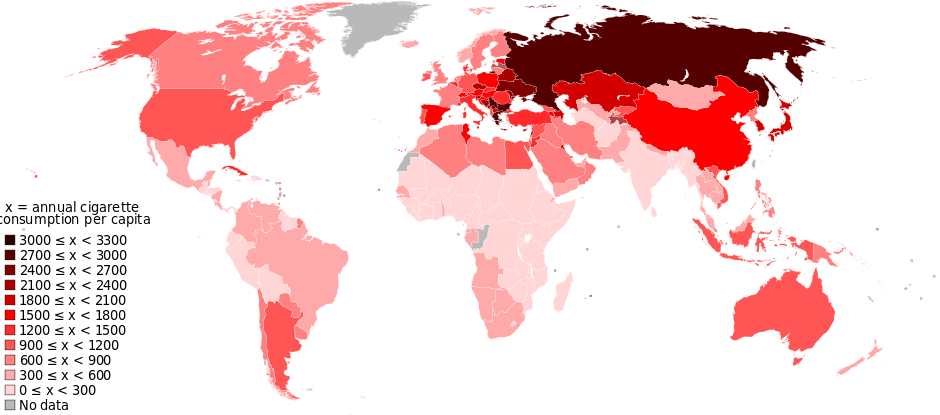 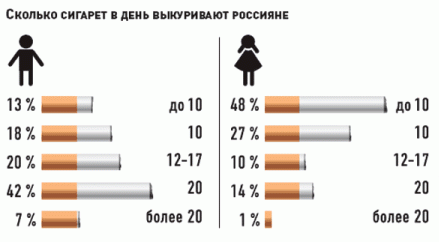 [Speaker Notes: Курение социальная проблема. Его распространение достигло громадных масштабов. 
По данным Всемирной Организации Здравоохранения, сейчас в мире насчитывается более 1млрд. курильщиков, а согласно прогнозам, к 2025 году их количество вырастит еще на 400 млн. 
Россия занимает (данные на 2007 год) 7 место в мире мире по числу сигарет, выкуриваемых за год в среднем на душу населения.
По статистике курят 65% взрослого населения, из них  около 30%  это  женщины.]
Статистика
Россия находится на 1 месте в мире по курению среди подростков.
35% детей и подростков в России являются уже постоянными курильщиками
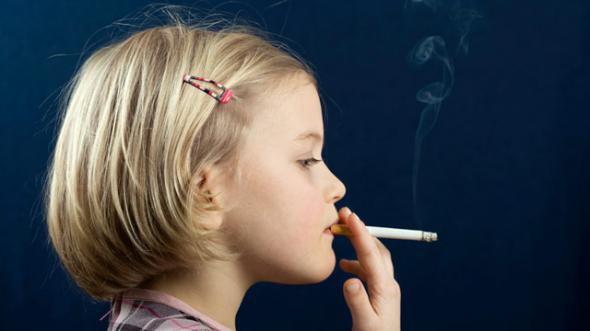 [Speaker Notes: Самое печальное то, что курят и дети. Наша страна на 1 месте в мире по курению среди подростков.По данным Всемирной Организации Здравоохранения 35% детей и подростков в России являются уже постоянными курильщиками
Причем  «курят» не только те, кто держит сигарету во рту, но и те, кто находится рядом (пассивные курильщики).]
Актуальность и значимость темы
Среди основных этапов по борьбе с курением в России выделяют:
Присоединение России к рамочной конвенции Всемирной организации здравоохранения по борьбе против табака 16 апреля 2008 года; 
Принятие приказа о запрете курения в стране (Федеральный закон №15-ФЗ «Об охране здоровья граждан от воздействия окружающего табачного дыма и последствий потребления табака» от 23.02.2013г).
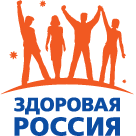 Студенты – первокурсники, считая себя взрослыми и самостоятельными, начинают приобщаться 
к вредным привычкам. 

КУРЕНИЕ – САМАЯ РАСПРОСТРАНЕННАЯ 
ВРЕДНАЯ ПРИВЫЧКА СРЕДИ МОЛОДЕЖИ.
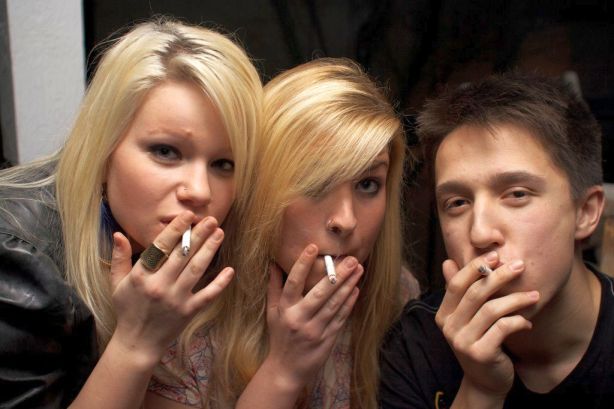 [Speaker Notes: Актуальность проблемы  состоит в том, что одна из главных задач государства и общества - обеспечение здоровья нации. Борьба с курением в молодом возрасте - составляющая часть борьбы за здоровый образ жизни. 
 
Студенты – первокурсники, "вылетевшие из родительского гнезда", лишаются жесткого контроля со стороны родителей, считая себя взрослыми и самостоятельными, многие из них начинают приобщаться к вредным привычкам. 
Самая распространенная из которых – курение.]
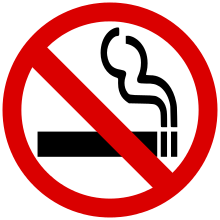 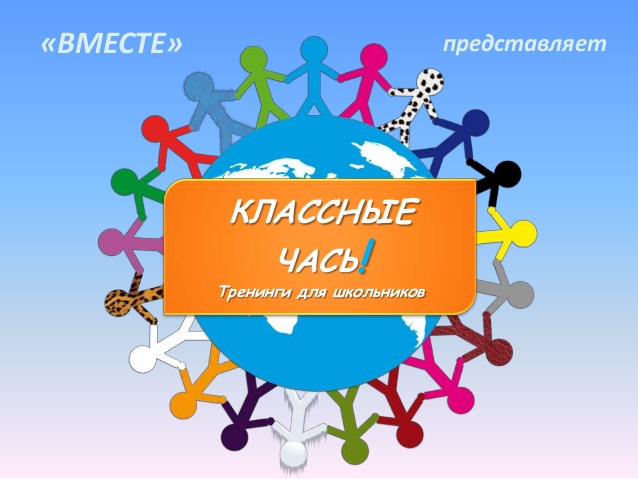 Профилактика курения
[Speaker Notes: Мы на своем уровне, как кураторы, можем и должны способствовать профилактике вредных привычек, пропаганде здорового образа жизни  через проведение воспитательных мероприятий и классных часов.
Значимость воспитательных  мероприятий, основанных на  подходе к профилактике вредных привычек, обусловлена тем, что данные мероприятия могут способствовать повышению адаптивности, сопротивляемости и устойчивости к воздействию факторов риска, провоцирующих курение в молодом возрасте.]
Результаты анкетирования
Курите ли Вы?
Как вы относитесь к курению табака?
Есть ли положительные стороны в курении?
[Speaker Notes: Прежде чем проводить мероприятие в группе необходимо задаться вопросом «Значимо ли оно для курируемой группы?» , «Как обстоят дела в самой группе по рассматриваемому вопросу?».
На основании нескольких анкет нами составлена анкета «Курите ли вы?»
Объектом исследования выступили студенты фармацевтического колледжа 1 курса (105-106 групп), в возрасте 15-18 лет.
Результаты анкетирования показали следующее :
В целом у опрошенных отношение к курению двоякое: с одной стороны, респонденты знают о вреде курения, а с другой стороны опрошенные считают курение необходимым для ухода от проблем и метода расслабления.
Уровень осведомленности учащихся о влиянии курения на их здоровье, на развитие будущего поколения достаточно высок, так как большая часть опрошенных согласна с пагубным влиянием сигарет на здоровье и будущее потомство.
Мнение респондентов относительно курения, носит либо  нейтральный, либо положительный характер, что заставляет задуматься о необходимости проведения профилактических мероприятий с данными учащимися.
Результаты анкетирования «Курите ли Вы?», показывают необходимость проведения классного часа «Курить – здоровью вредить».]
Кураторский час «Курить - здоровью вредить»
Цель: Формирование положительных установок на здоровый образ жизни.
 
Задачи:
Расширить знания учащихся о влиянии никотина на внутренние органы человека, представления о заболеваниях, сопутствующих курению.
Содействовать воспитанию ответственности за свое поведение и наличие вредных привычек, активной жизненной позиции, нетерпимости к курению.
Содействовать развитию познавательных и творческих способностей.
[Speaker Notes: Цель: Формирование положительных установок на здоровый образ жизни.
 
Задачи:
Расширить знания учащихся о влиянии никотина на внутренние органы чело­века, представлений о заболеваниях, сопутствующих курению.
Содействовать воспитанию ответственности за свое поведение и наличие вредных привычек, активной жизненной позиции, нетерпимости к курению.
Содействовать развитию познавательных и творческих способностей.]
Формируемые компетенции:

ОК 6. Работать в коллективе и команде, эффективно общаться с коллегами, руководством, потребителями. 
ОК 7. Брать ответственность за работу членов команды (подчиненных), за результат выполнения заданий.
ОК 11. Быть готовым брать на себя нравственные обязательства по отношению к природе, обществу и человеку.
ОК 14. Вести здоровый образ жизни, заниматься физической культурой и спортом для укрепления здоровья, достижения жизненных и профессиональных целей.
[Speaker Notes: Формируемые компетенции:

ОК 6. Работать в коллективе и команде, эффективно общаться с коллегами, руководством, потребителями. 
ОК 7. Брать ответственность за работу членов команды (подчиненных), за результат выполнения заданий.
ОК 11. Быть готовым брать на себя нравственные обязательства по отношению к природе, обществу и человеку.
ОК 14. Вести здоровый образ жизни, заниматься физической культурой и спортом для укрепления здоровья, достижения жизненных и профессиональных целей.]
Оборудование:
плакаты о вреде курения, мультимедийная презентация, раздаточный материал;
ПК, мультимедийный проектор.

Форма проведения: сюжетно-ролевая инсценировка

Методы: анкетирование, объяснение, убеждение, элементы театрализации

Формы организации: групповая

Время реализации: 60 минут.

Возрастная группа: 15-18 лет, студенты 1 курса фармацевтического колледжа
[Speaker Notes: Форма проведения: сюжетно-ролевая инсценировка

Методы: анкетирование, объяснение, убеждение, элементы театрализации]
Ожидаемый результат:
В результате проведения кураторского часа предполагается, что учащиеся обратят внимание на собственное здоровье и здоровье своих родителей;
Побудить курящих студентов отказаться от сигарет;
Воспитать уважение к себе, чувство собственного достоинства, уверенность, что здоровый образ жизни делает человека свободным и независимым, дает ему силы делать осознанный выбор во всем.
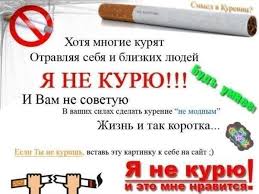 [Speaker Notes: Ожидаемый результат:
В результате проведения классного часа предполагается, что учащиеся обратят внимание на собственное здоровье и здоровье своих родителей;
Побудить курящих студентов отказаться от сигарет;
Воспитать уважение к себе, чувство собственного достоинства, уверенность, что здоровый образ жизни делает человека свободным и независимым, дает ему силы делать осознанный выбор во всем.]
Подготовительный этап мероприятия:
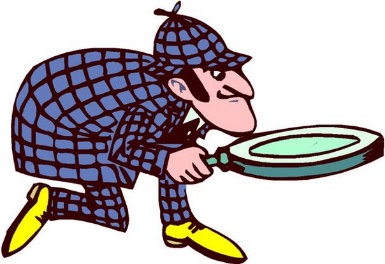 Организация сбора информации.
Разработка анкеты «Курите ли Вы?» 
Проведение анкетирования.
Обработка анкет 
Работа над сценарием мероприятия.
Создание мультимедийной презентации.
Оформление зала.
Подготовка листовок
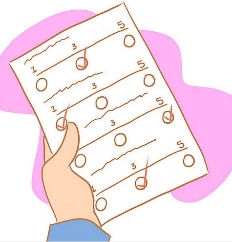 [Speaker Notes: Подготовительный этап состоит из следующих пунктов.]
Действующие лица:
2 ведущих


3 спортсмена


3 студентки


Петя


Сердце


Лёгкие
Желудок


Мозг


Язва


Никотиновая слепота


Атеросклероз 


Властелина
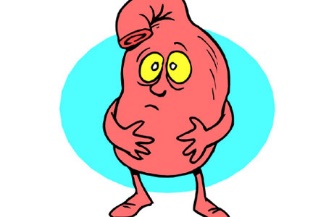 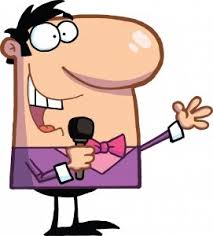 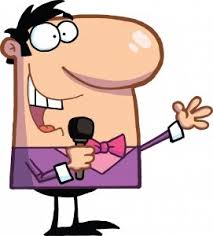 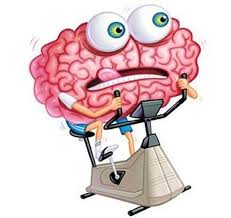 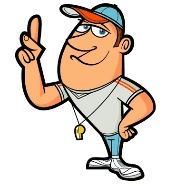 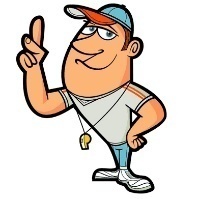 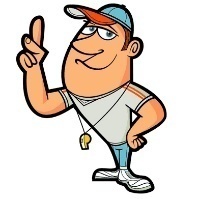 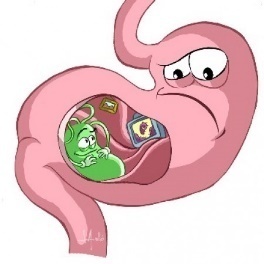 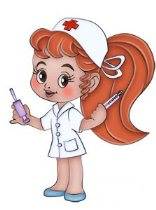 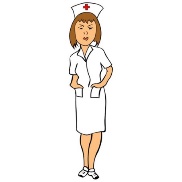 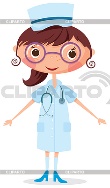 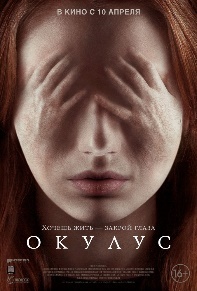 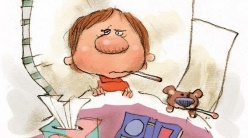 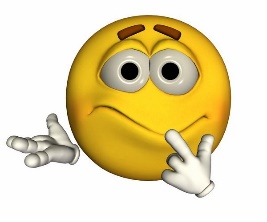 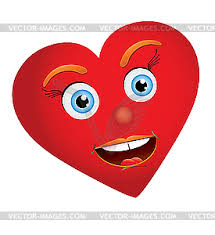 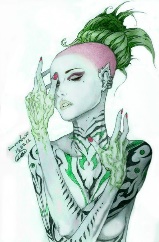 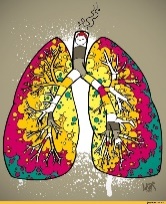 [Speaker Notes: Сценарием предусмотрены следующие действующие лица]
Плюсы проекта кураторского часа «Курить -  здоровью вредить!»
Актуальность и значимость  выбранной темы для курируемых групп.
Интересная форма подачи материала  и проведения кураторского часа. 
Задействовано большое количество студентов в подготовке и проведении кураторского часа.
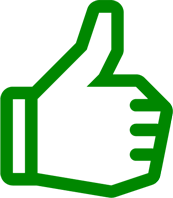 [Speaker Notes: Плюсы проекта классного часа «Курить -  здоровью вредить»
Актуальность и значимость  выбранной темы для курируемых групп
Интересная форма подачи материала  и проведения классного часа 
Задействовано большое количество студентов в подготовке и проведении классного часа.]
Заключение
КУРЕНИЕ - социальная проблема общества, как для курящей, так и для некурящей его части.
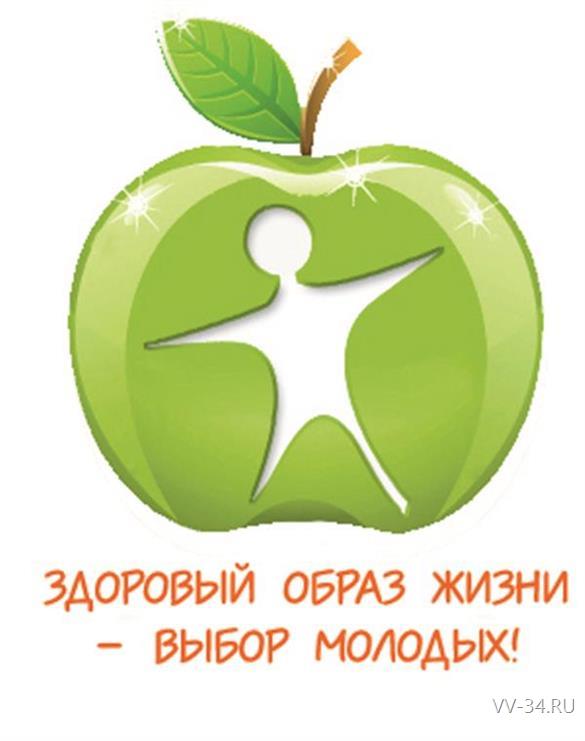 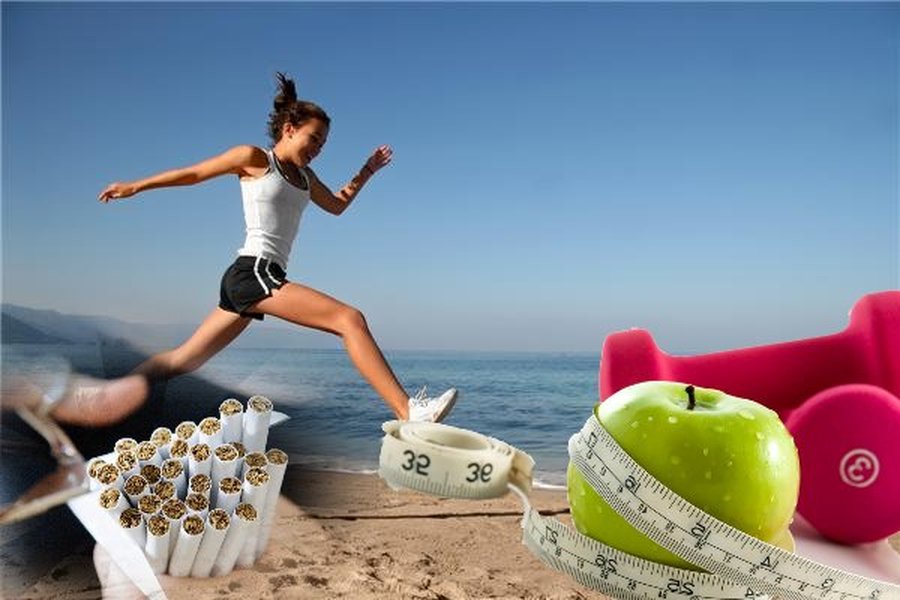 Здоровый образ жизни делает человека свободным и независимым, дает ему силы делать осознанный выбор во всем.
[Speaker Notes: Курение - социальная проблема общества, как для курящей, так и для некурящей его части. 
Для первой – проблема бросить курить, для второй – избежать влияния курящего общества и не «заразиться» их привычкой, тем самым сохранить свое здоровье. 
Проблема курения среди студентов стоит крайне остро. Одним из способов преодоления этой проблемы является педагогическая воспитательная деятельность, направленная на профилактику и пропаганду здорового образа жизни.
Классный час, как гибкая по содержанию и структуре форма массовой воспитательной работы, является эффективным средством самоактуализации участников образовательного процесса. 
Нам видится, что в ходе подготовки, проведения - разъяснительной работы, личных размышлений, наш классный час поможет учащимся выработать свою точку зрения и принять правильное решение, что здоровый образ жизни делает человека свободным и независимым, дает ему силы делать осознанный выбор во всем.]
Список источников
Классный час на тему «Курение и здоровье» [Электронный ресурс] . - Режим доступа : http://www.metod-kopilka.ru/ klassnyy_chas_na_temu_quotkurenie_i_zdorovyequot-21427.htm (13 нояб. 2015)
Ситуационный классный час «Курить или не курить» [Электронный ресурс]: Учебно-методический кабинет. - Режим доступа : http://ped-kopilka.ru/blogs/marija-aleksandrovna-kascheva/situacionyi-klasnyi-chas-kurit-ili-ne-kurit-vybor-stoit-za-toboi.html (13 нояб. 2015)
Стихи про спорт [Электронный ресурс] . - Режим доступа :  http://otebe.info/stihi/stihi-pro-sport.html#ixzz3ql2G5HAx (13 нояб. 2015)